MUSCULOS 
SUPRA HIOIDEOS
MS. DIGASTRICO.
ORIGREN: vientre anterior: fosa digastrica de la mandíbula; vientre posterior: escotadura mastoidea del temporal.
INSERCION: el tendón intermedio se inserta en el centro del hioides.
INERVACION: vientre anterior: nervio milohiodeo; vientre posterior: nervio facial.
ACCION: eleva al hioides y la base de la lengua, fija el hioides, abre la boca la boca mediante el descenso de la mandíbula.
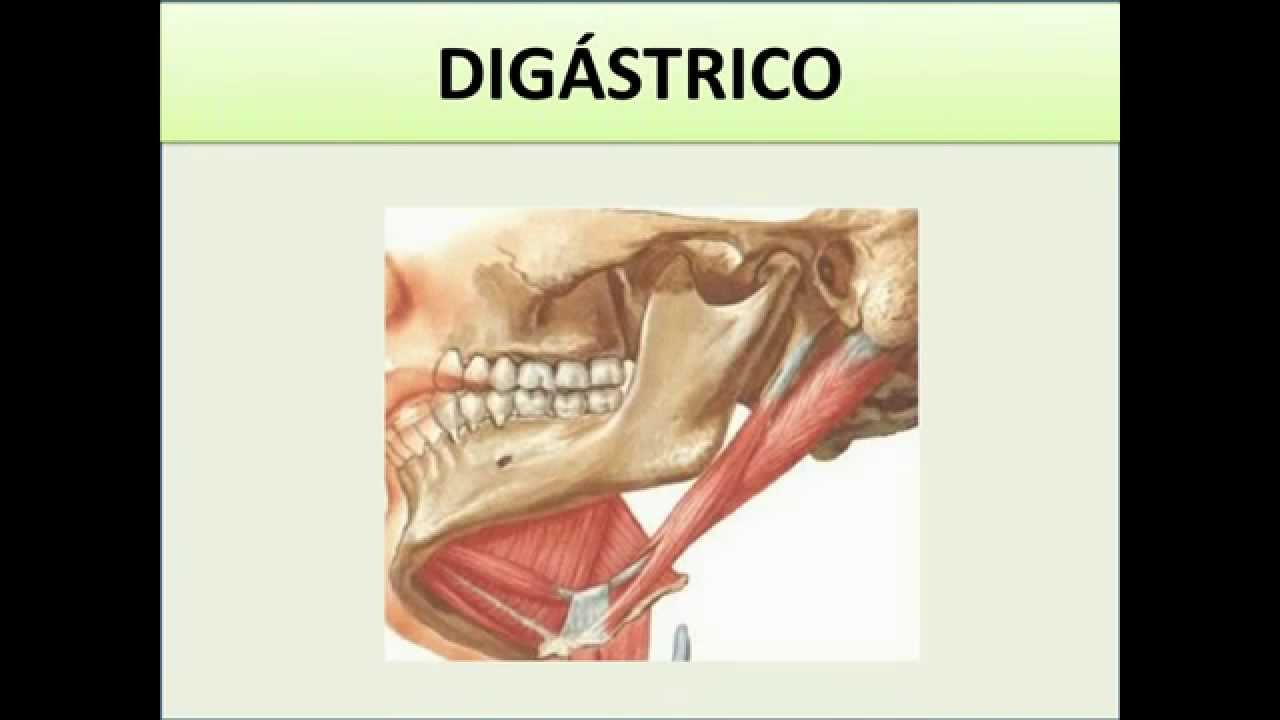 MS. ESTILOHIOIDEO
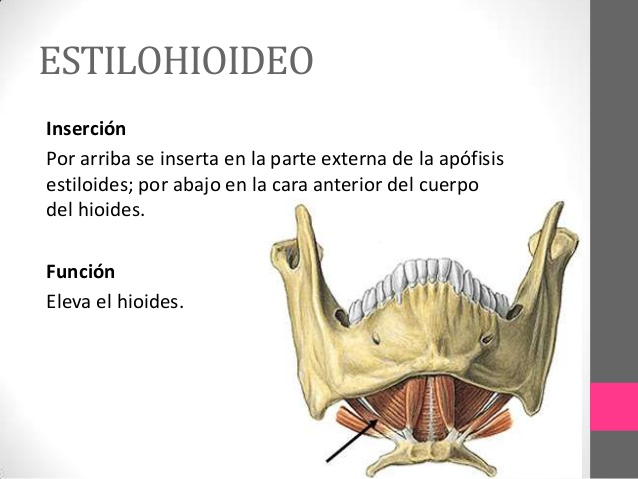 ORIGREN: borde posterior de la apófisis estiloides.
INSERCION: cuerpo del hioides.
INERVACION: nervio facial.
ACCION: eleva al hioides y la base de la lengua.
GENIHIOIDEO
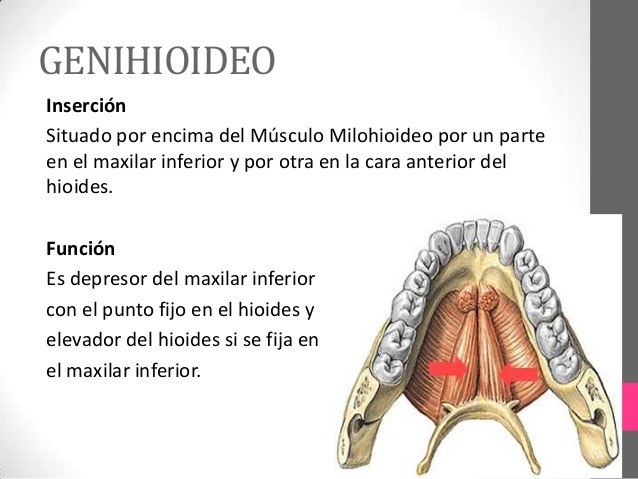 ORIGREN: espina mentoniana inferior.
INSERCION: cara anterior del cuerpo del hioides.
INERVACION: ramo de c1 a través del nervio hipogloso.
ACCION: eleva el hioides y desciende la mandíbula.
MILOHIOIDEO
ORIGREN: línea milohioidea de la mandíbula.
INSERCION: rafe medio milohioideo y del cuerpo del hioideo.
INERVACION: nervio milohioideo.
ACCION: eleva al hioides, la base de la lengua, el suelo de la boca y desciende la mandíbula.
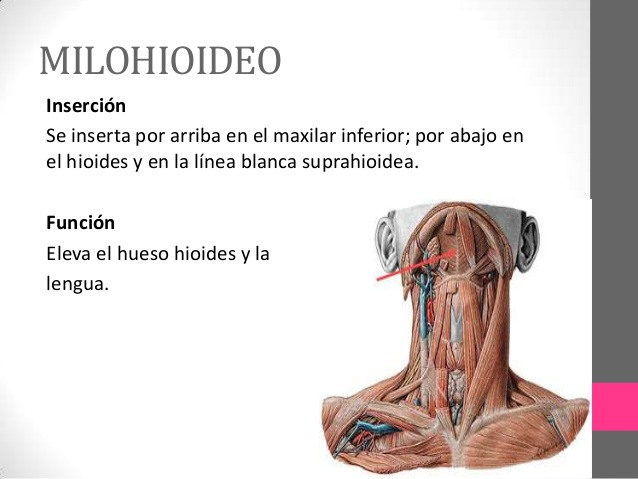 Bibliografía:
Atlas de Anatomía Humana  Frank  H. Netter, MD
http://es.slideshare.net/victor211/msculos-de-la-cabeza-28664248